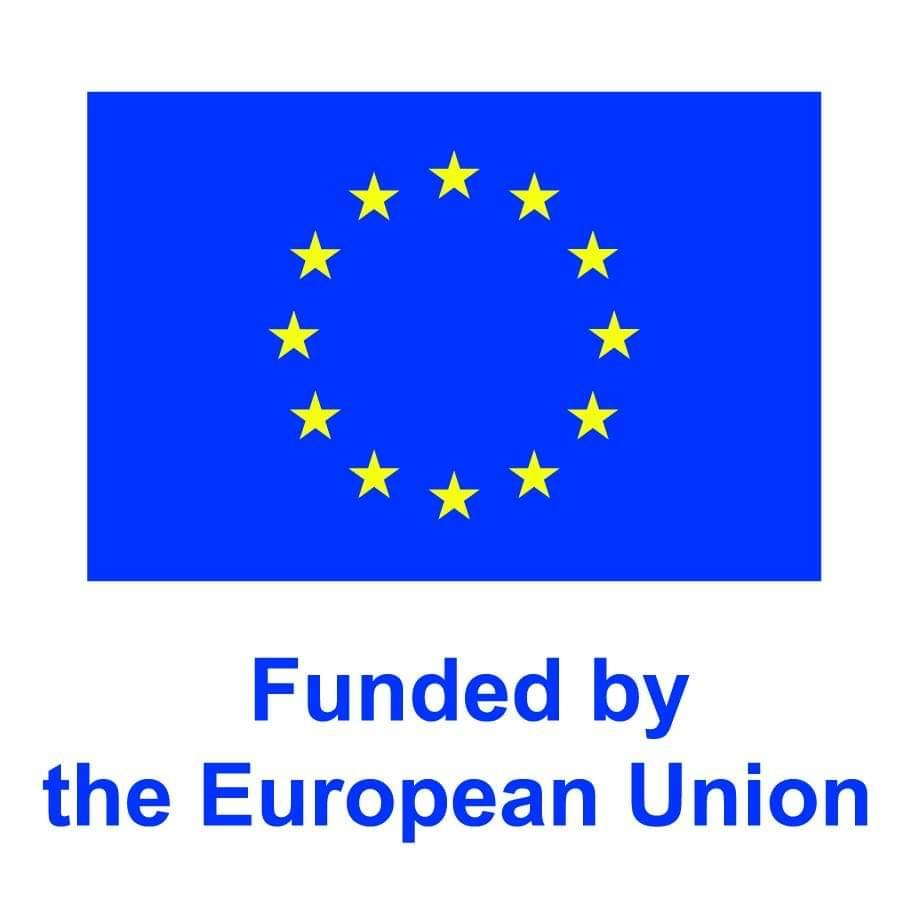 Erasmus+Latvia 2023
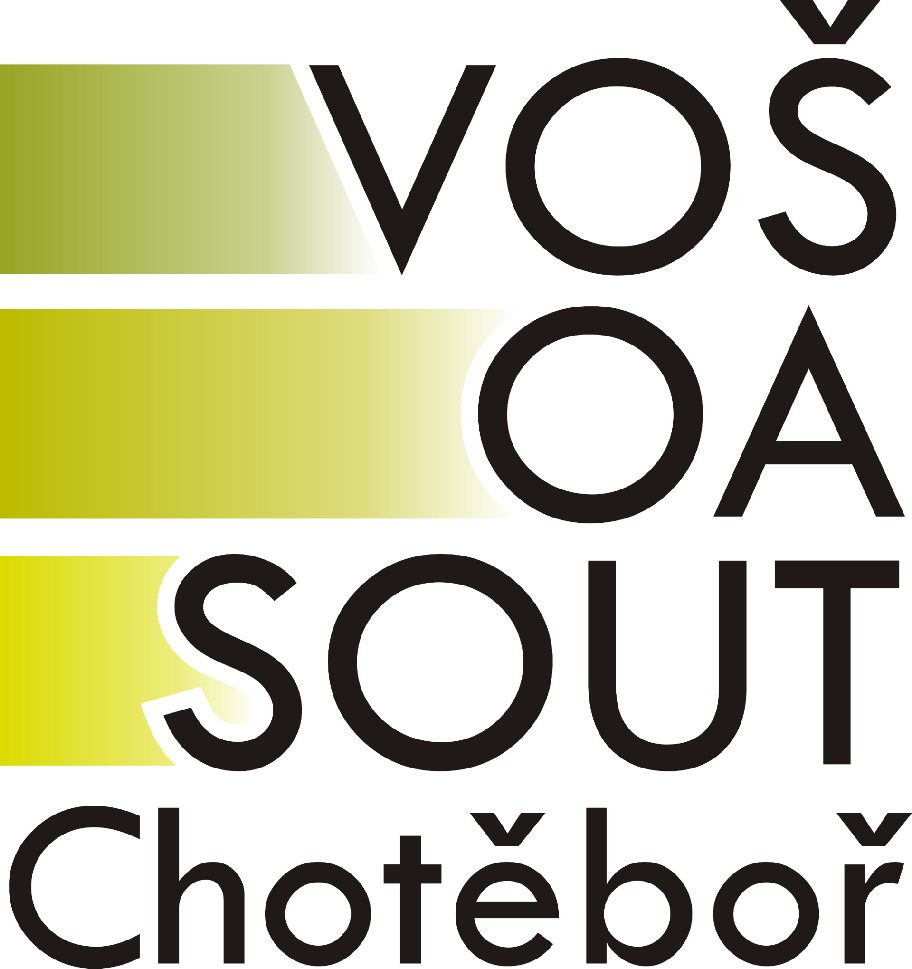 Facts about Riga and Latvia
Location
Latvia is located in northern part of Europe above Lithuania
It’s one of the three Baltic states near the Baltic Sea
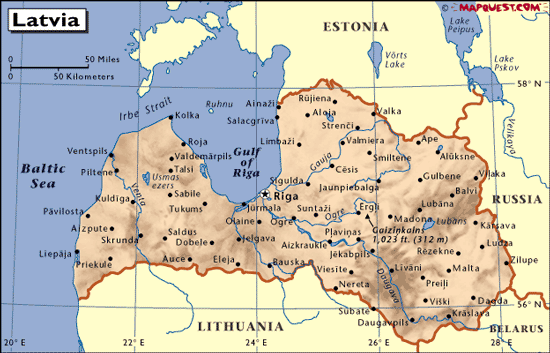 Riga
The capital city of Latvia
It has a population of 602,000 people
It has an interesting infrastructure 
It feels like the Czech Republic
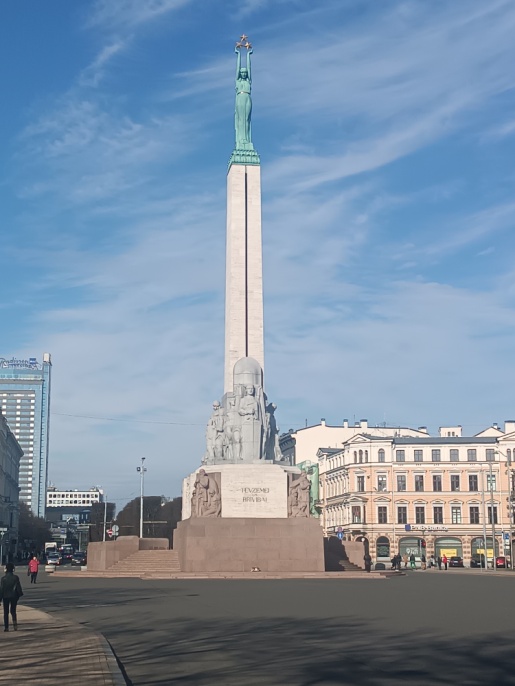 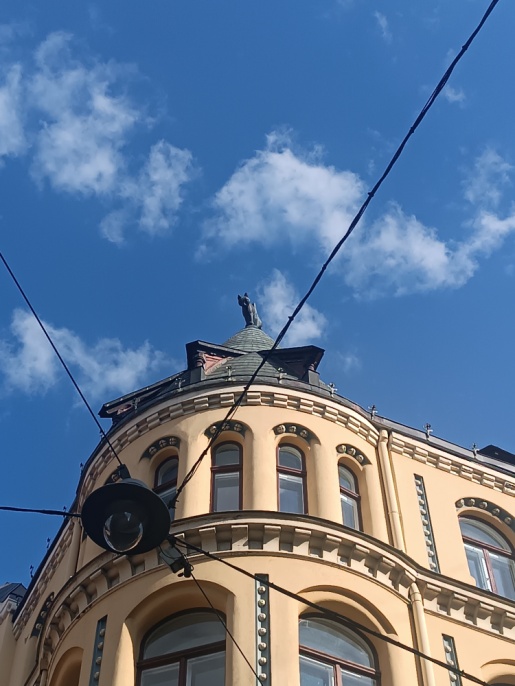 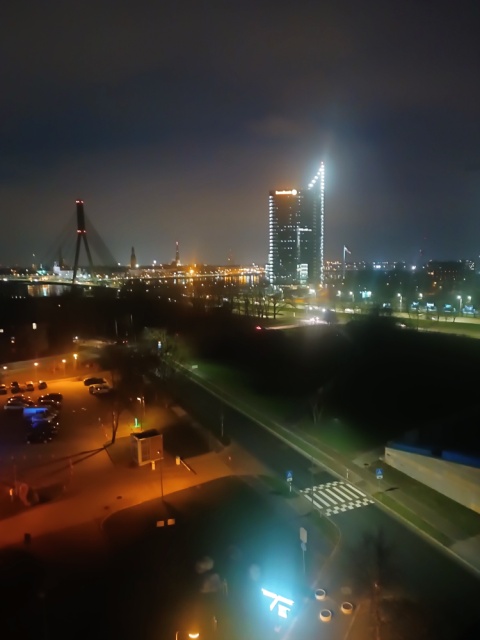 Travelling,Accommodationand Food
Travelling
16 April 2023                      Departure from Prague to Riga

Welcomed by rainy weather in Riga

Public transport was used in Riga every day

28 April 2023                       Departure from Riga to Prague
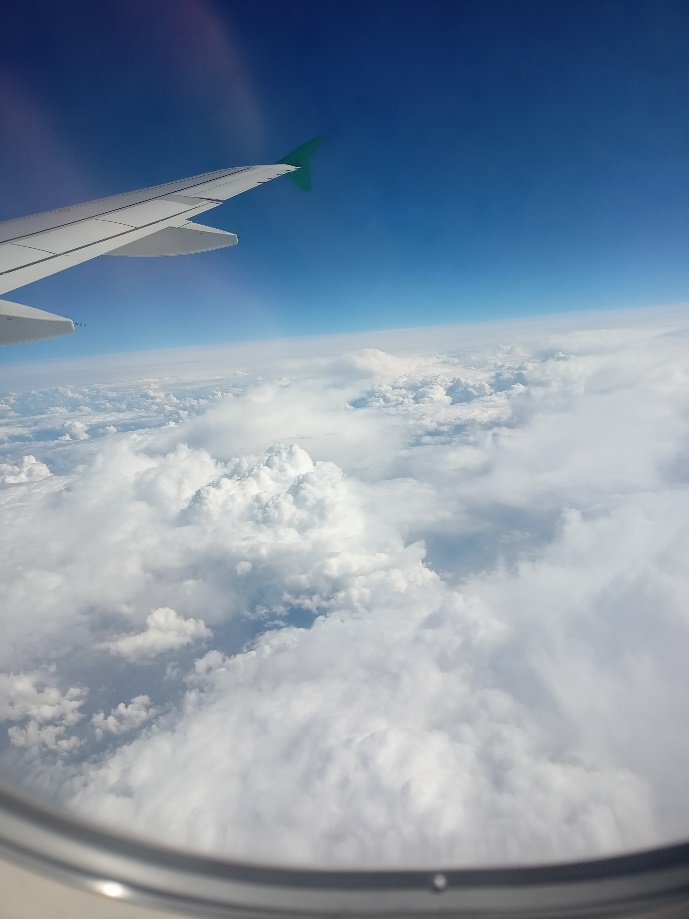 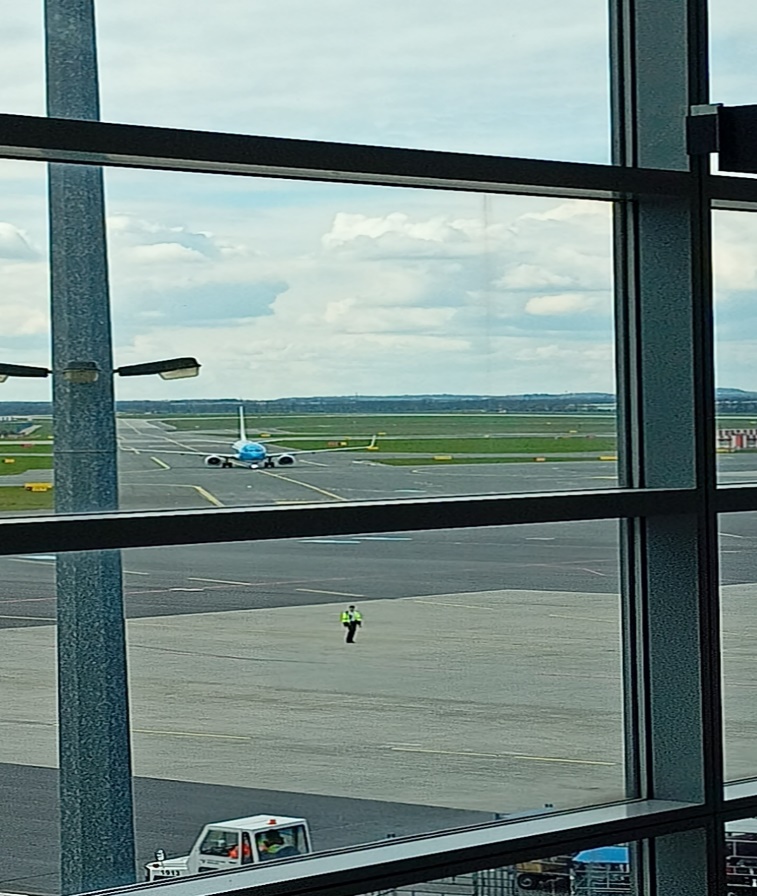 Accommodation
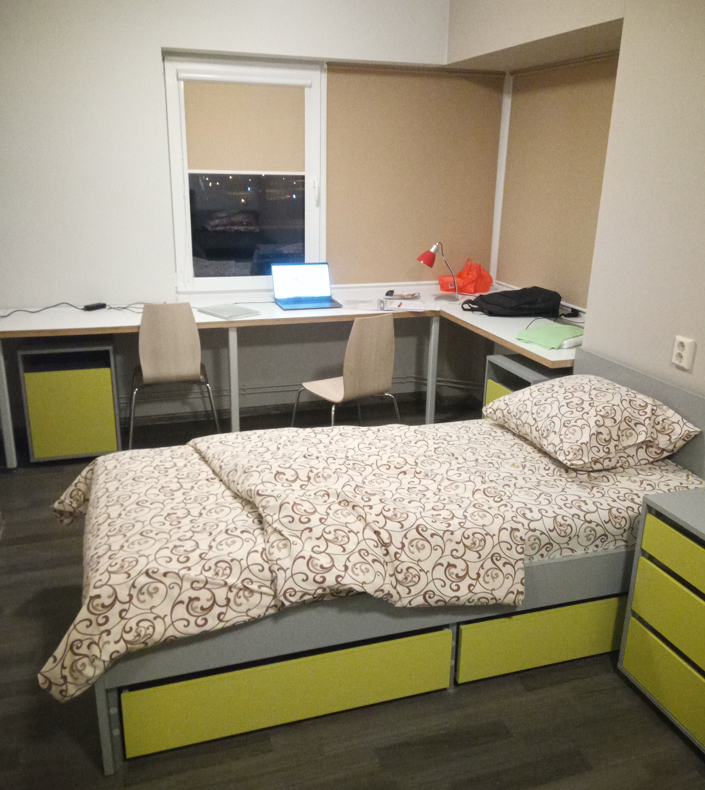 Dormitory of RTU               (Riga Technical University)

Flats with 3 bedrooms, a shared kitchen and  bathroom 

Dinners usually in a university canteen
Food
In contrast to Czechia, less spices are used.
White creamy sauce is very popular.
Honestly, the food was pretty good.
If you like the food in the Czech Republic, you'll like it.
The desserts are delicious.
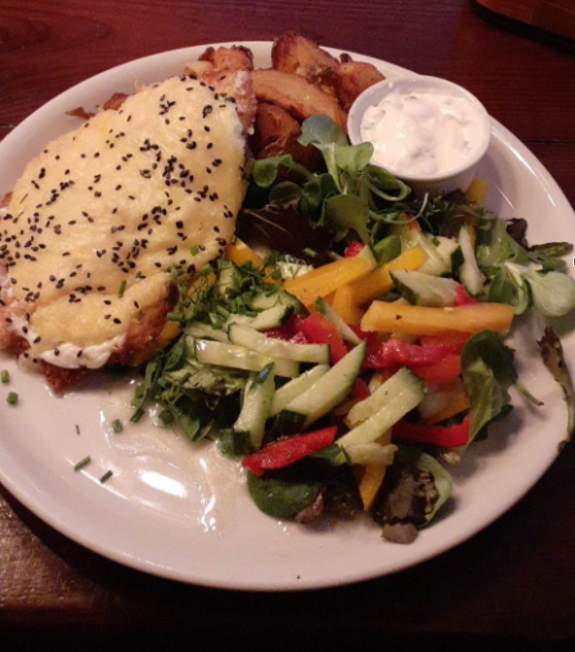 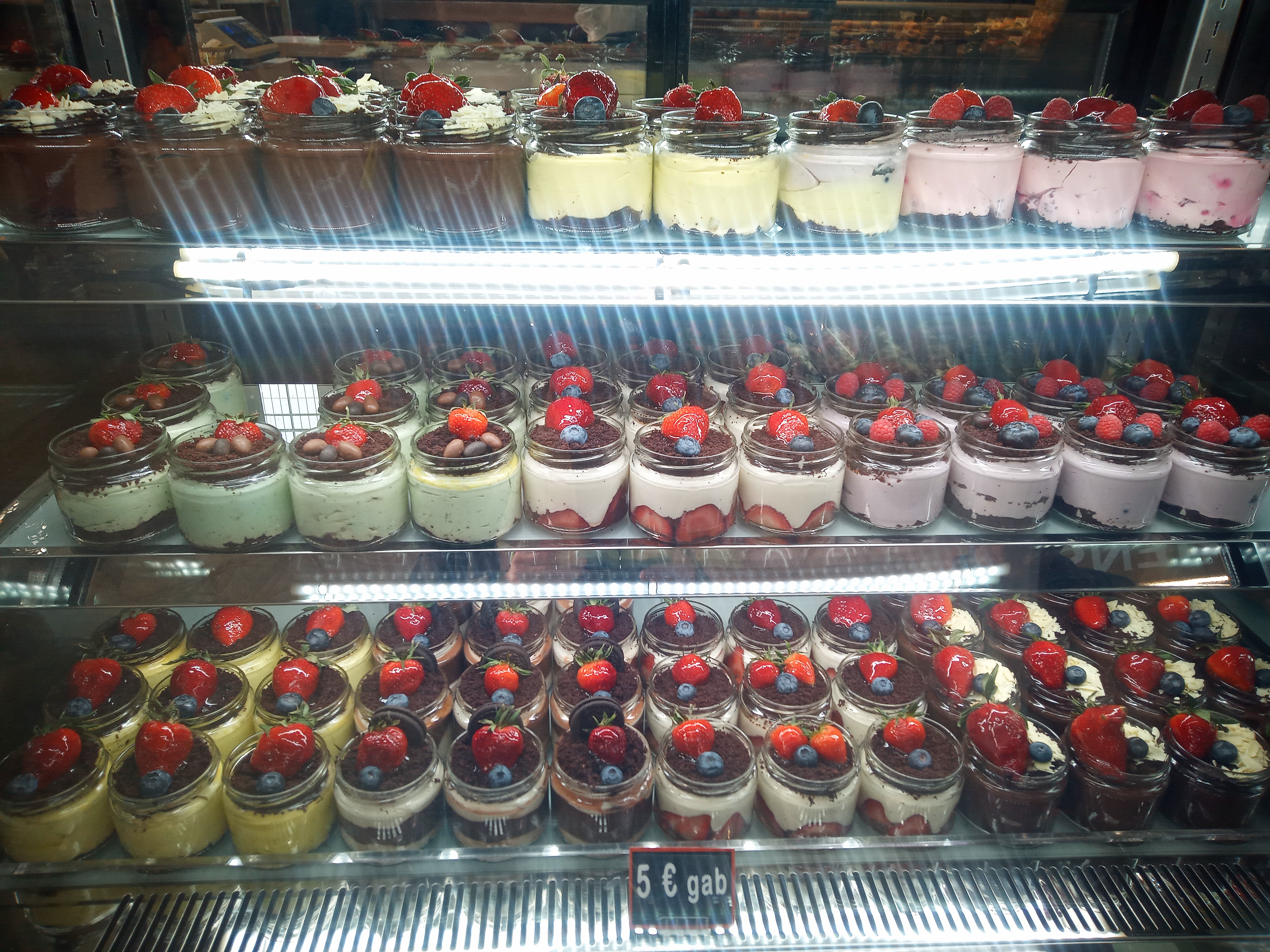